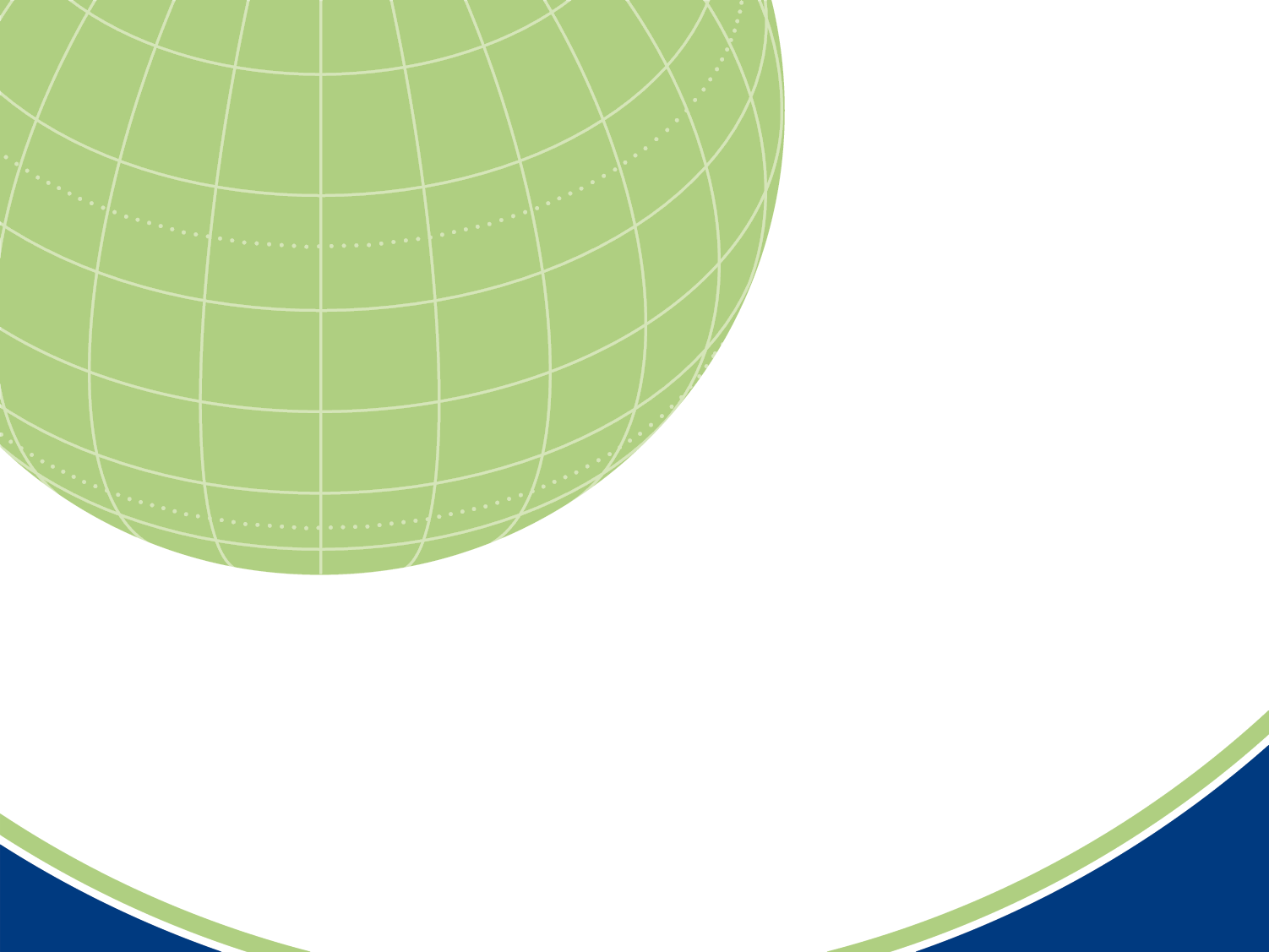 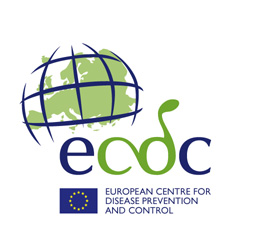 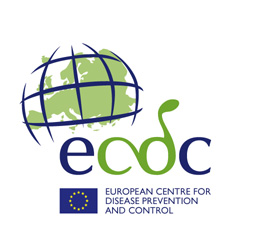 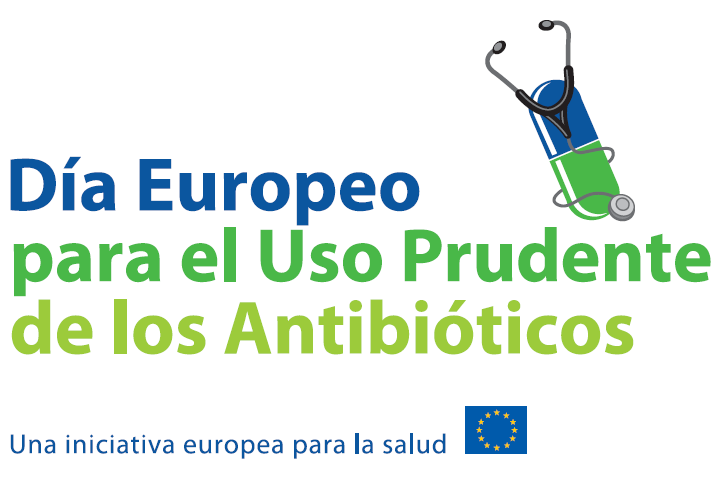 18 de Noviembre de 2013
ecdc.europa.eu
Dos acciones principales para prevenir y controlar la resistencia a antibióticos.
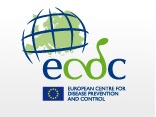 Uso prudente 
	(sólo cuando son necesarios, dosis correcta / intervalos y duración adecuados.) 

Control de la infección (higiene de manos,  screening, aislamiento)
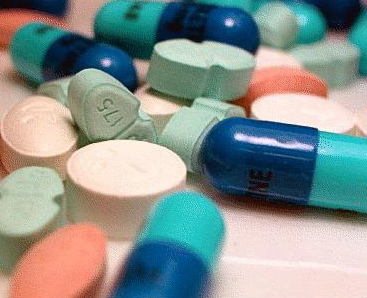 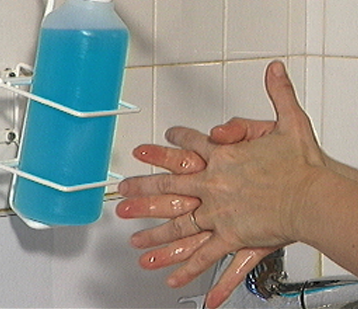 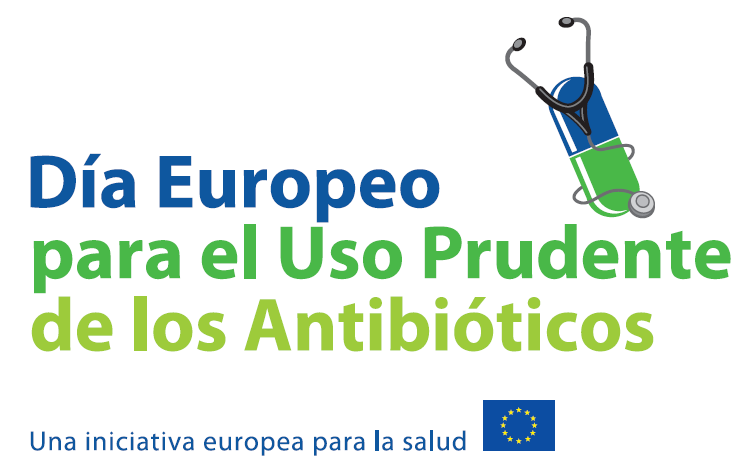 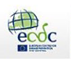 Proportion of  Fluorquinolones Resistant (R)
Escherichia coli Isolates in Participating Countries in 2012
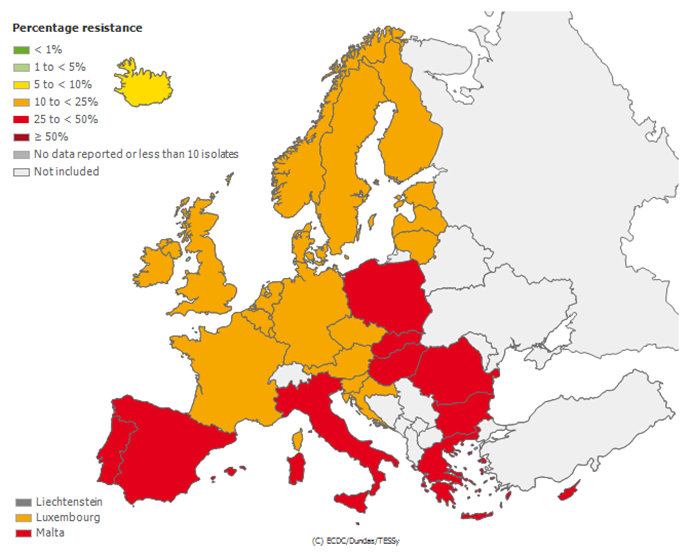 Multidrug Resistant (R) Klebsiella pneumoniae Isolates in Participating Countries in 2012 (Resistant to Third- Generation Cephalosporins, Fluorquinolones and Aminoglucosydes)
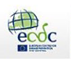 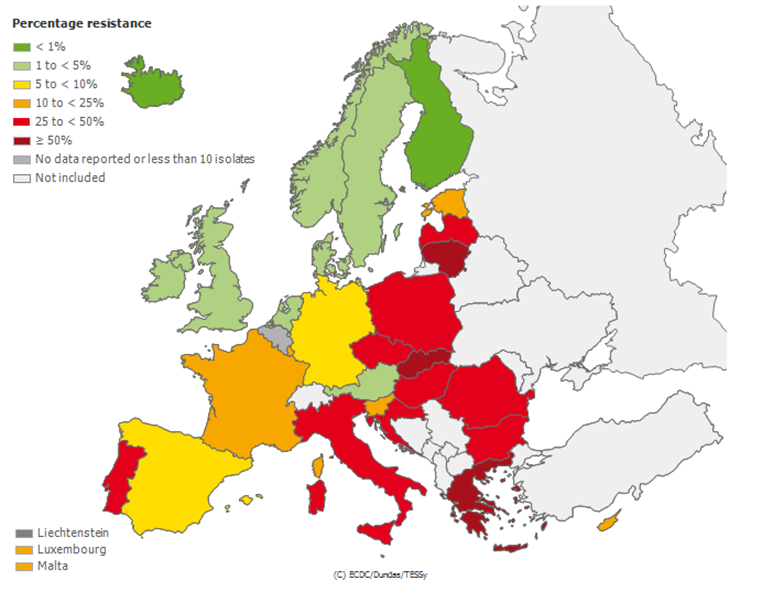 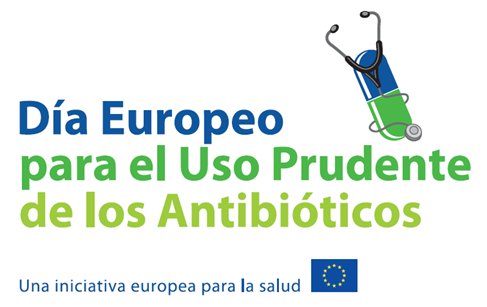 La medicina moderna no es posible sin antibióticos efectivos.
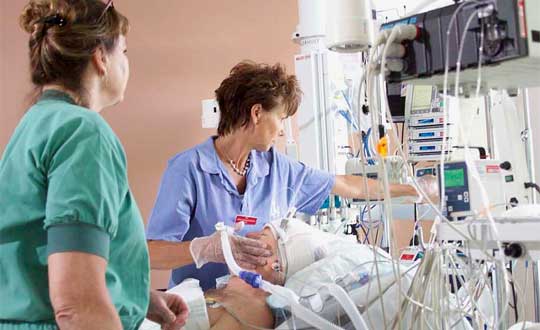 Transplante de órganos
Quimioterapia del cáncer
Cuidados intensivos
Niños prematuros
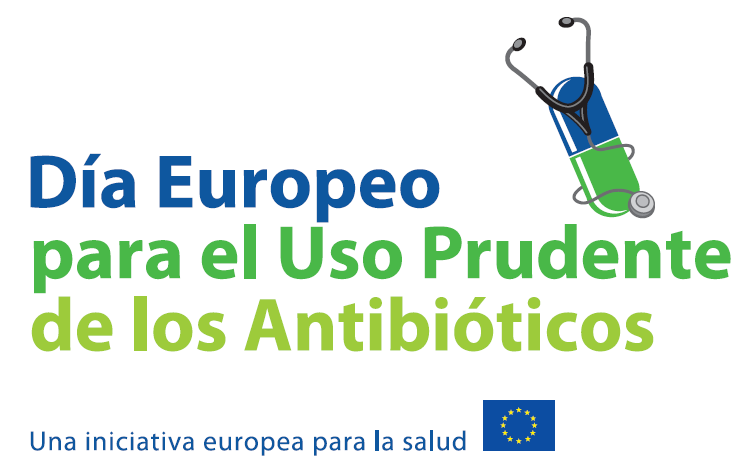 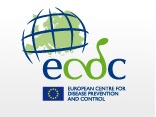 Los antibióticos siempre con receta médica.